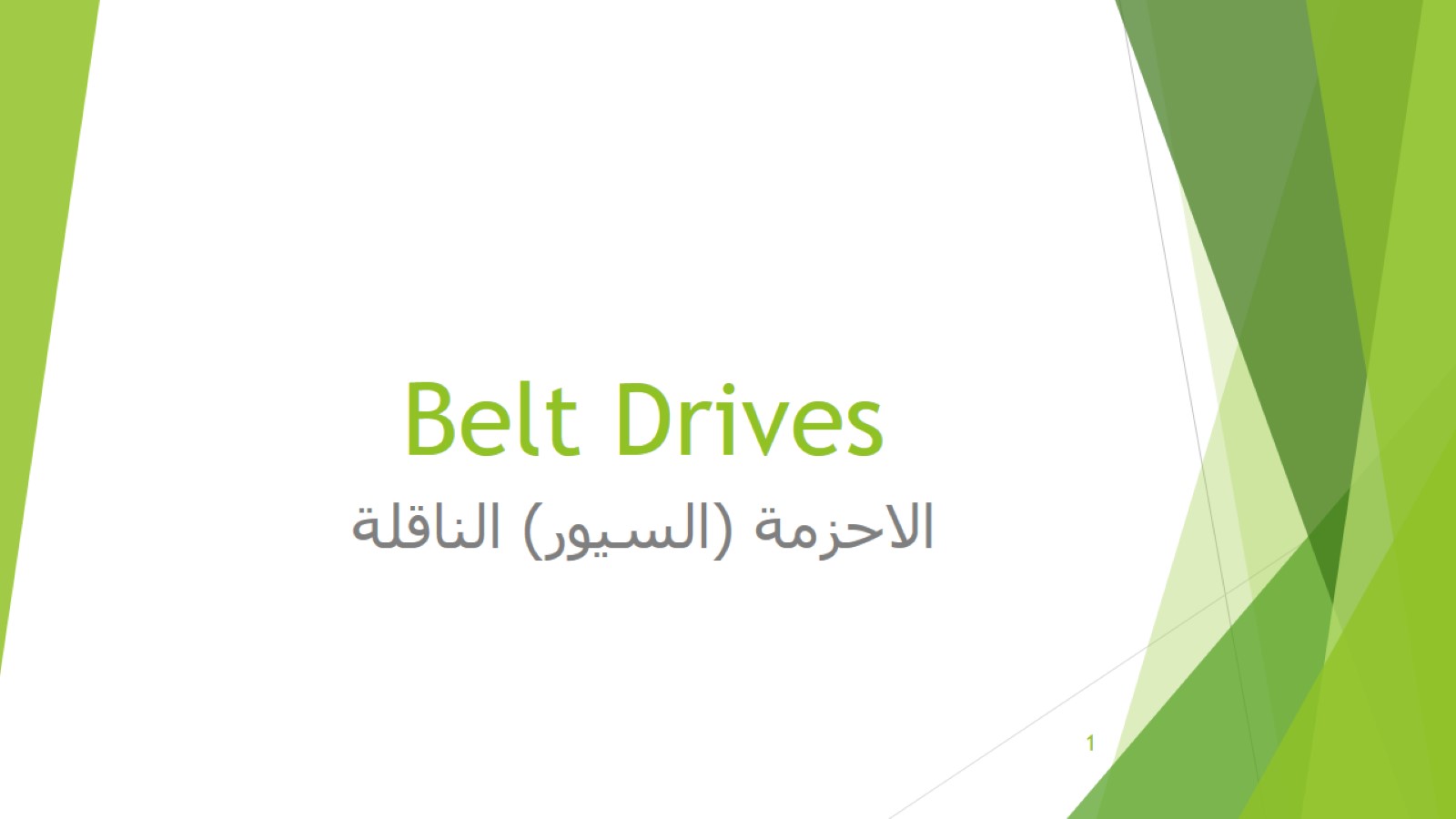 Belt Drives
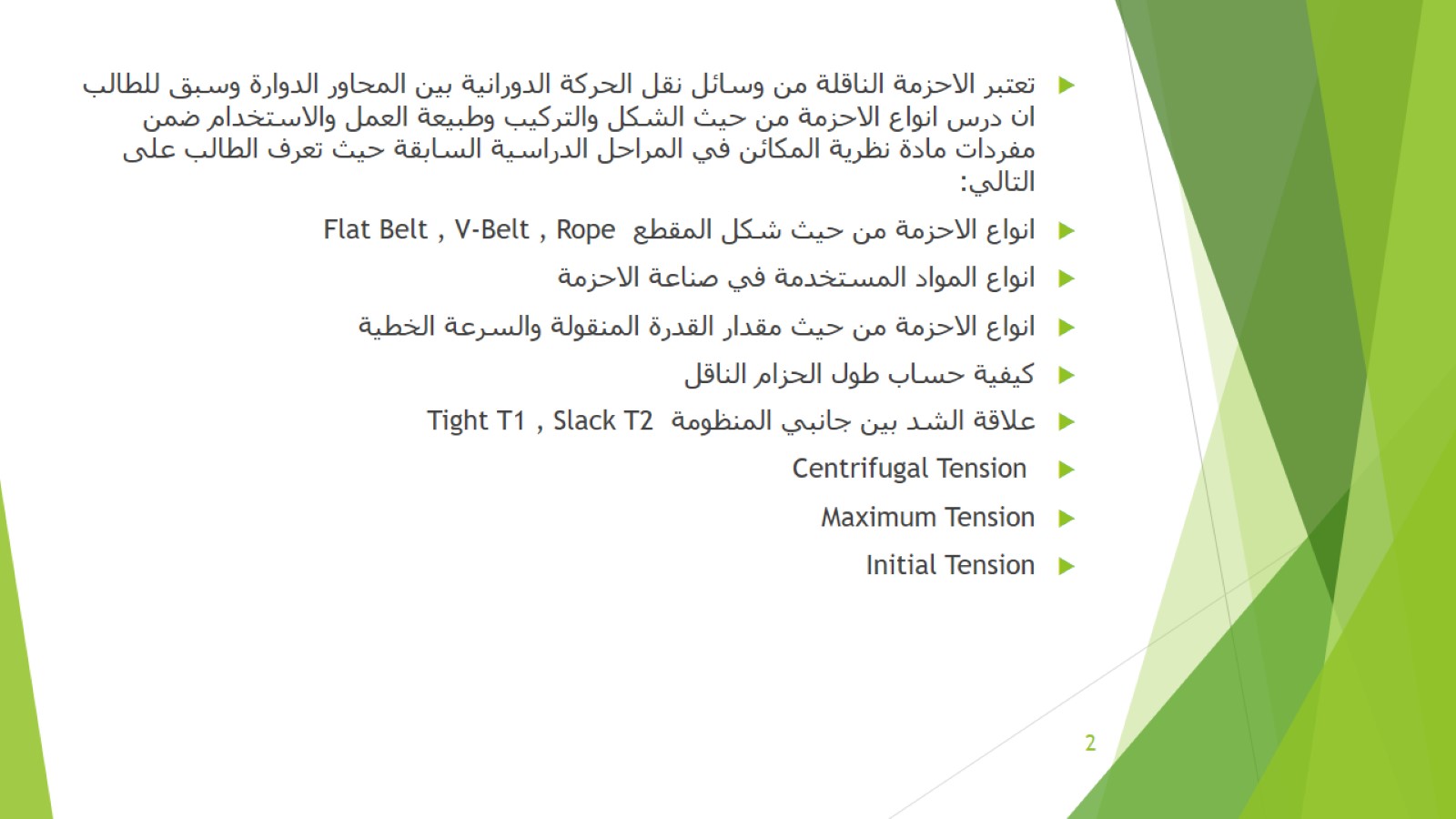 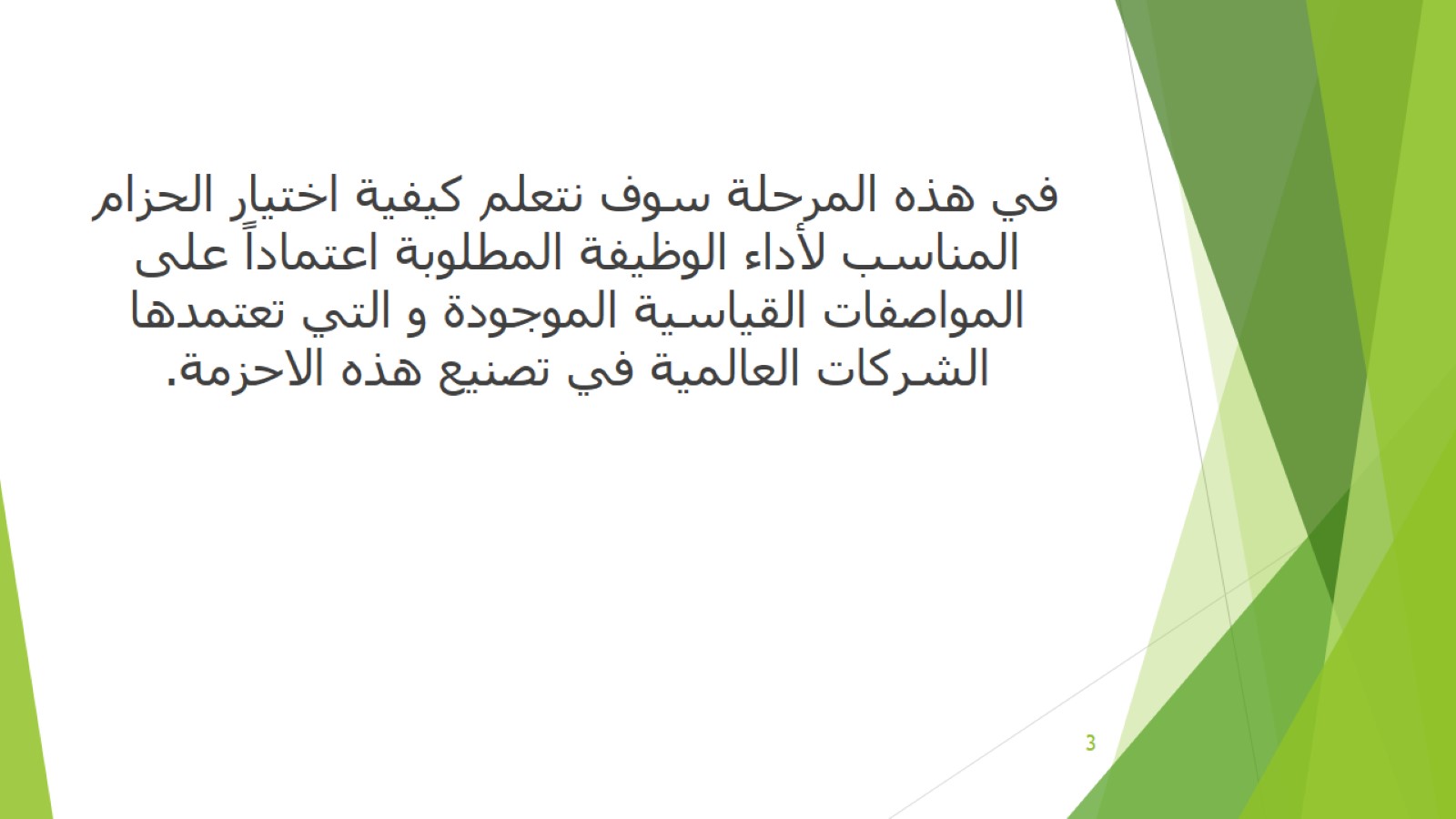 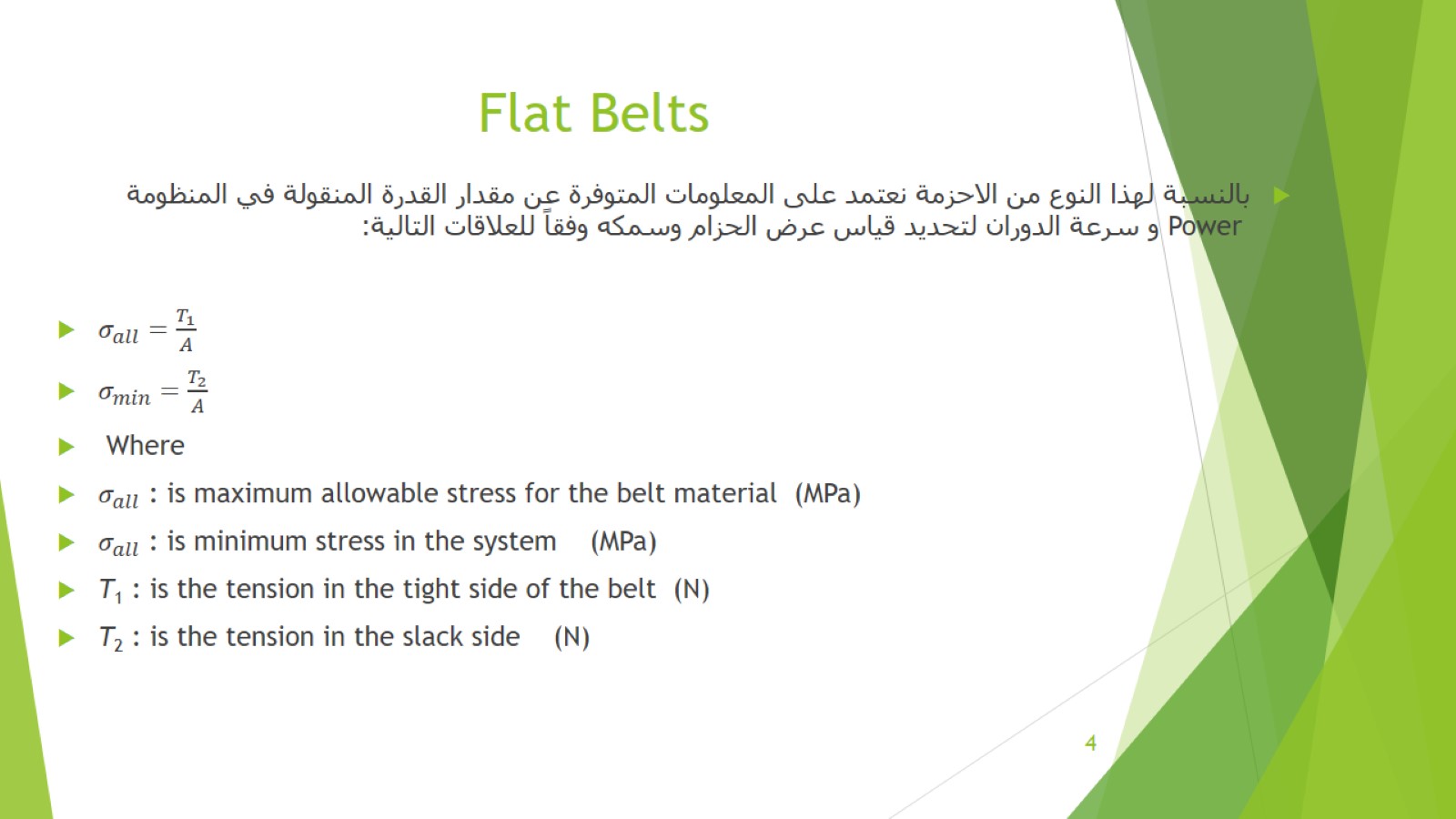 Flat Belts
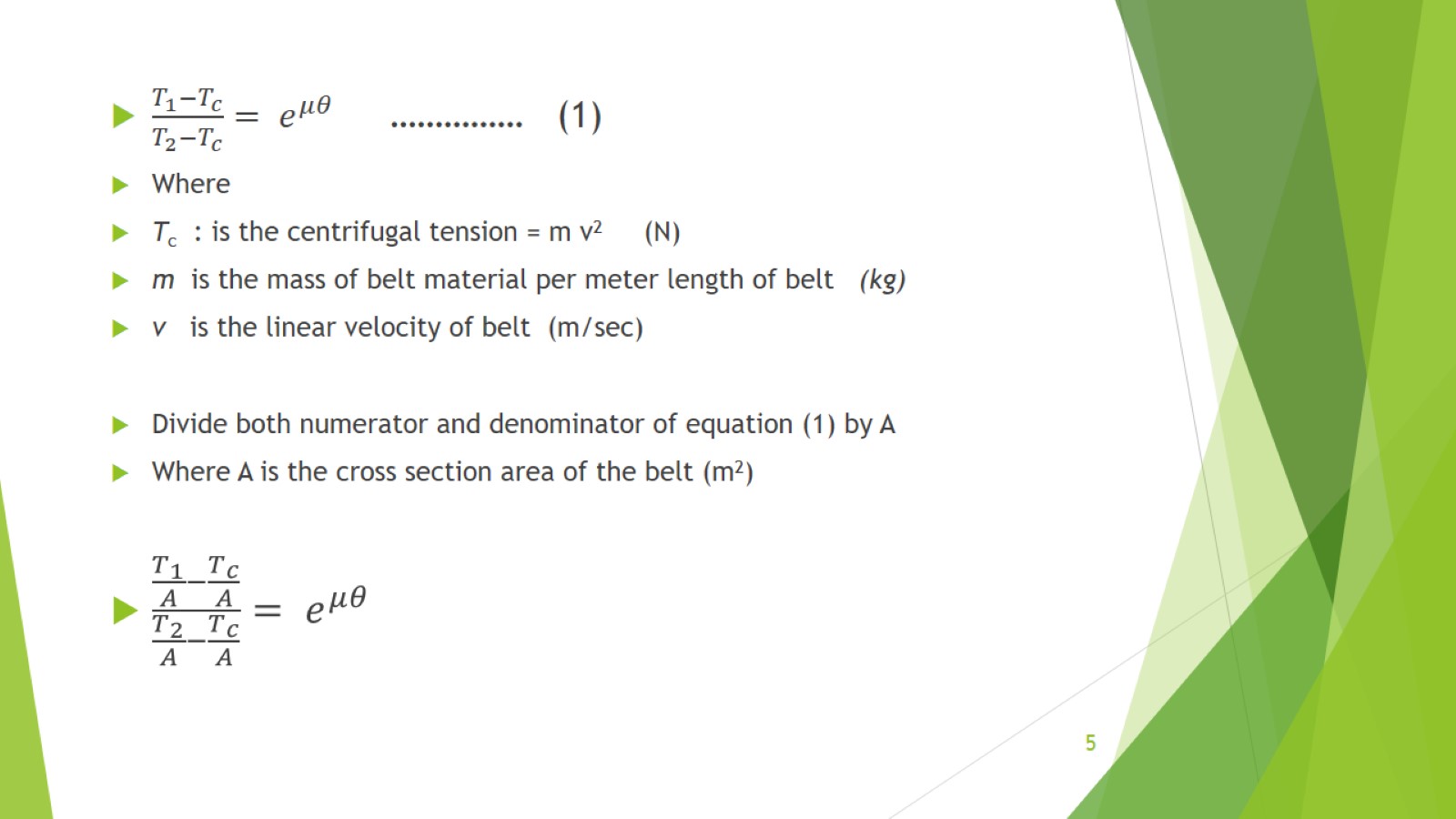 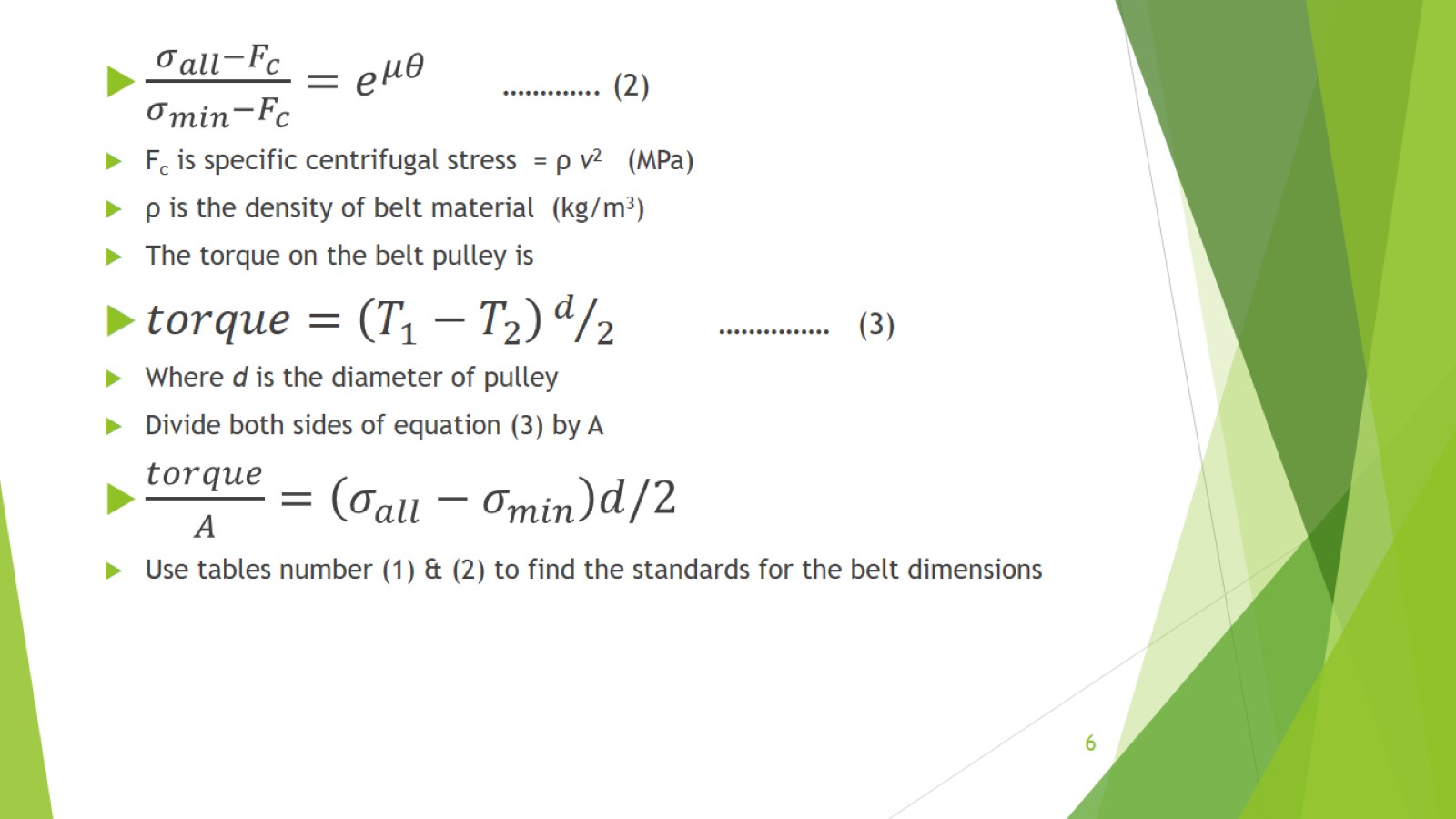 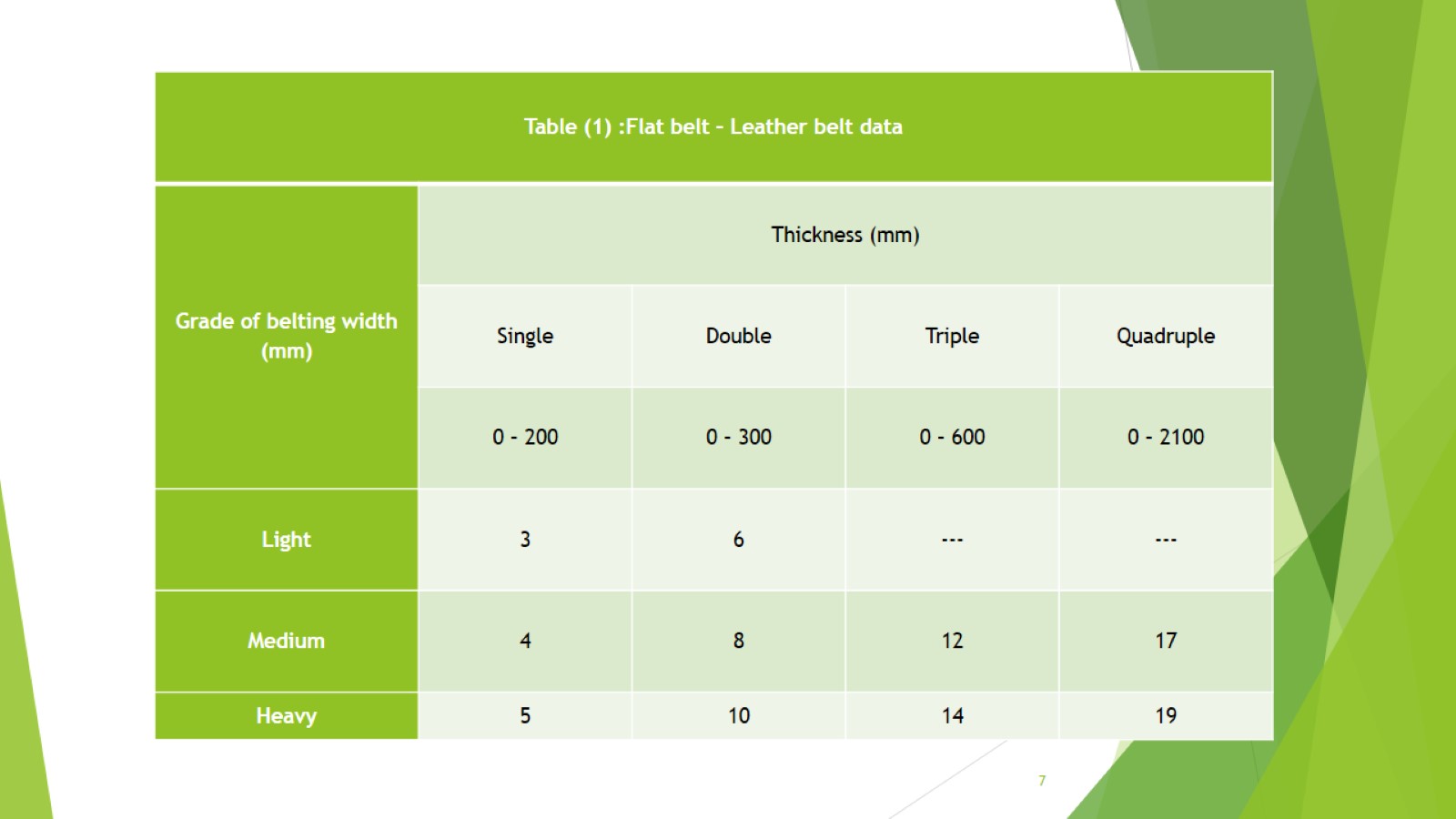 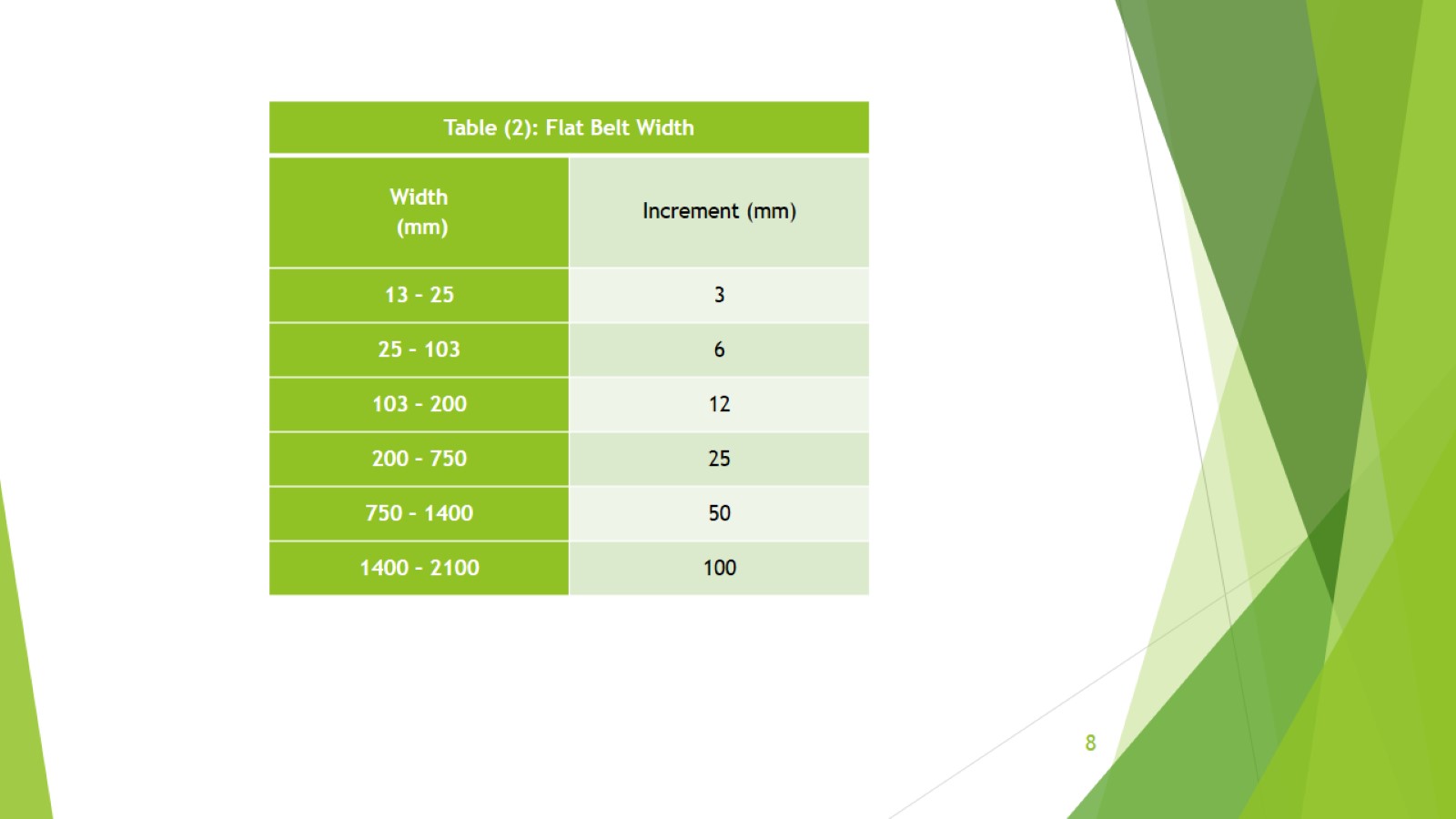 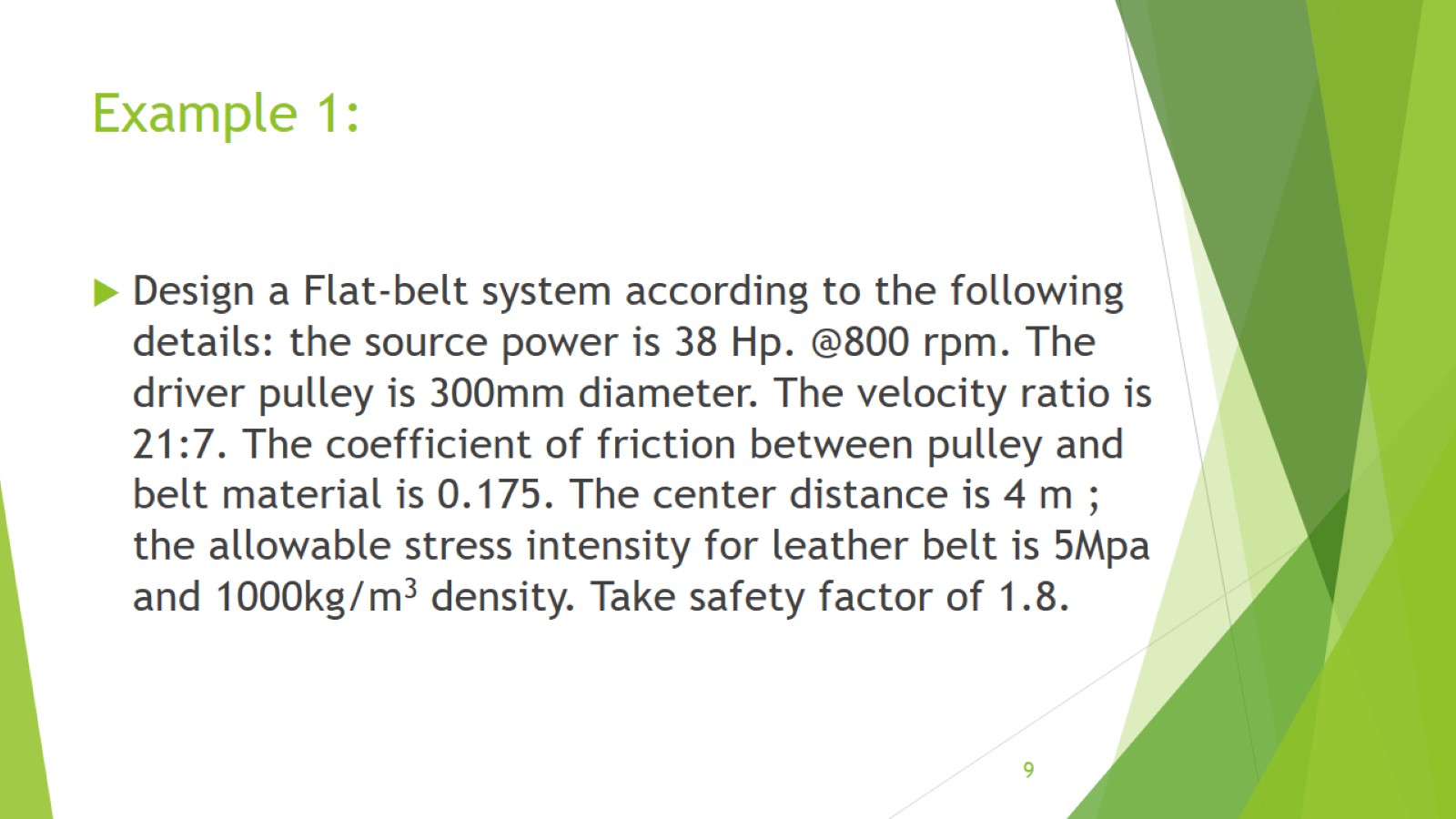 Example 1:
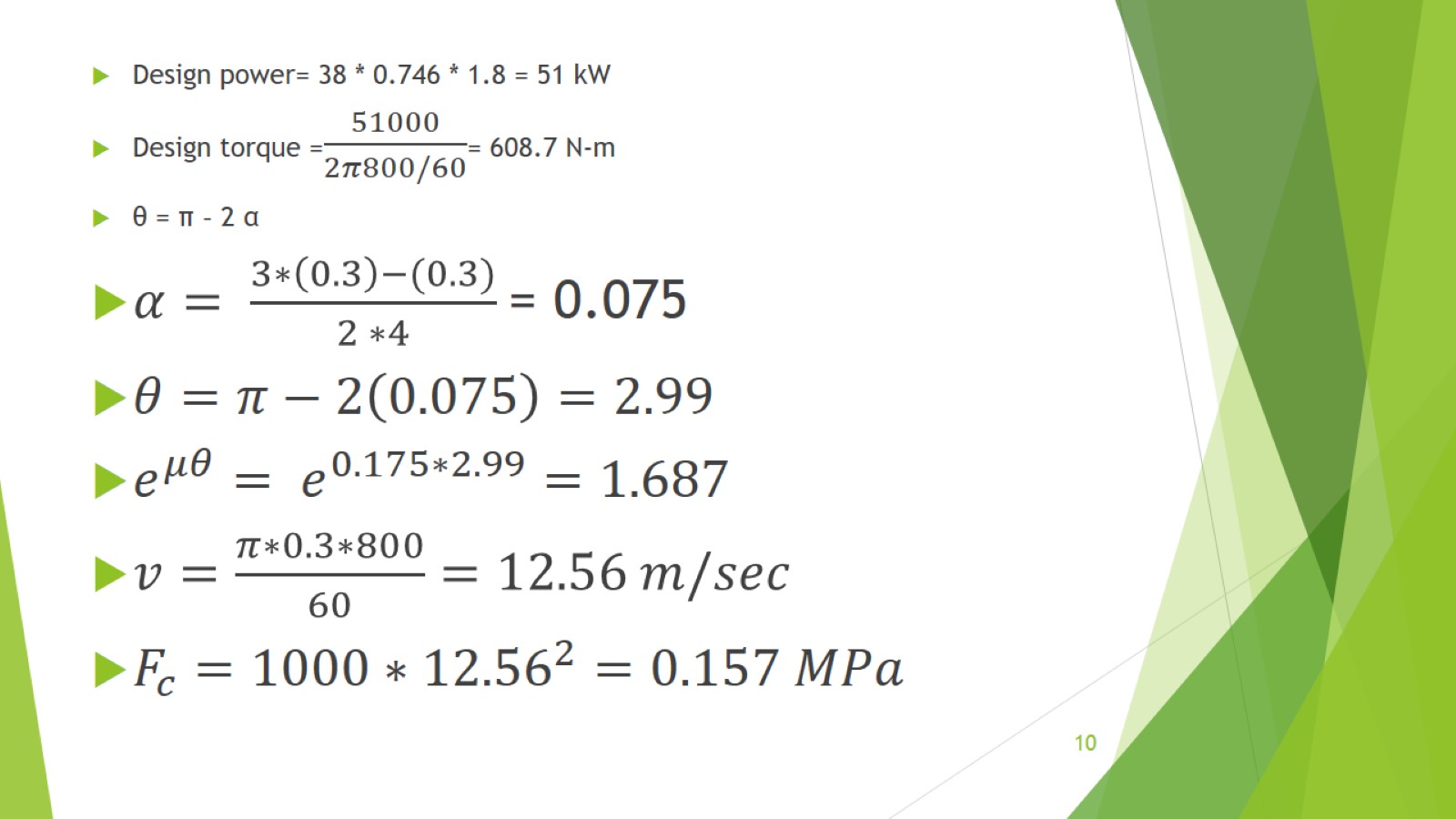 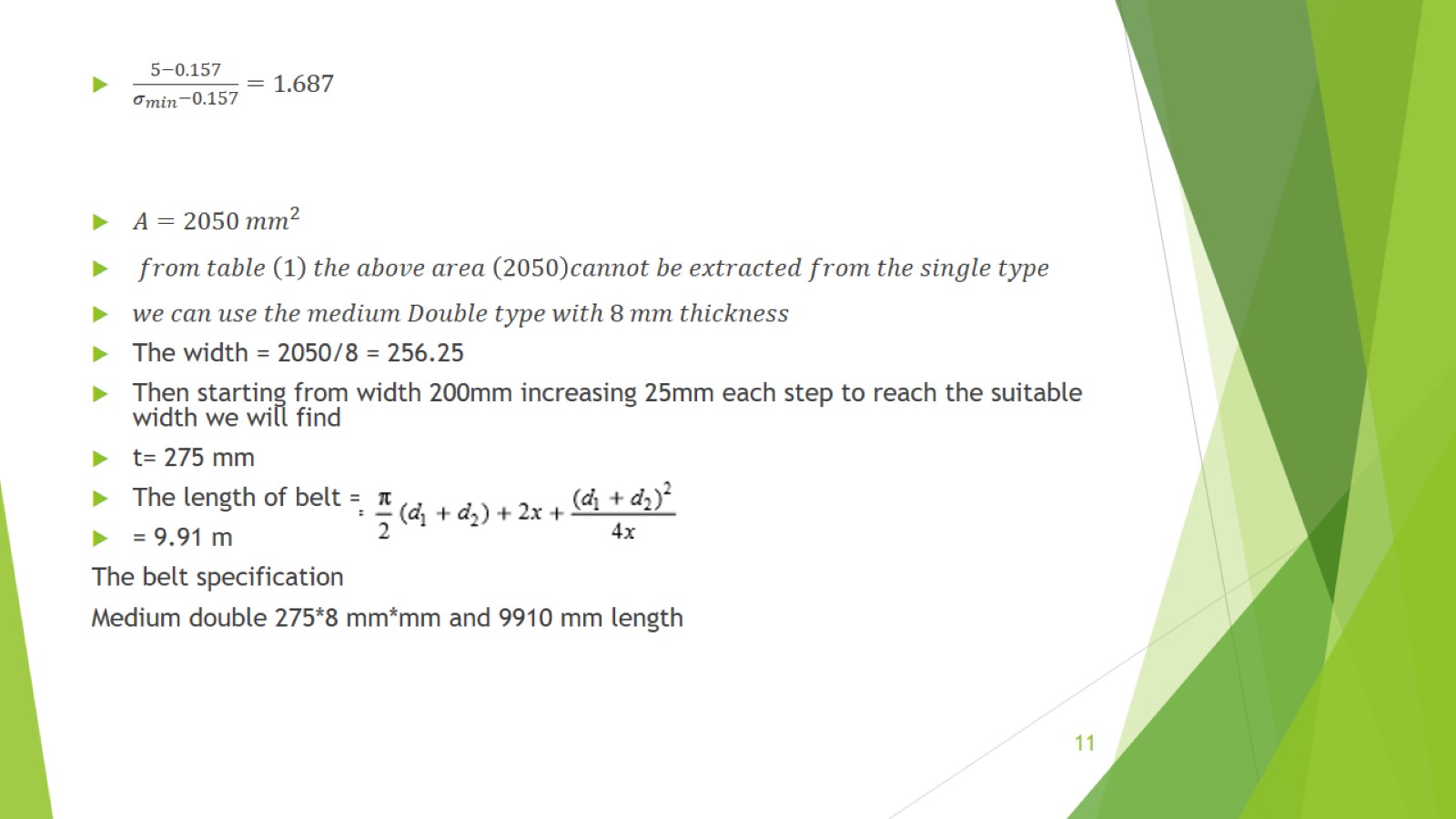